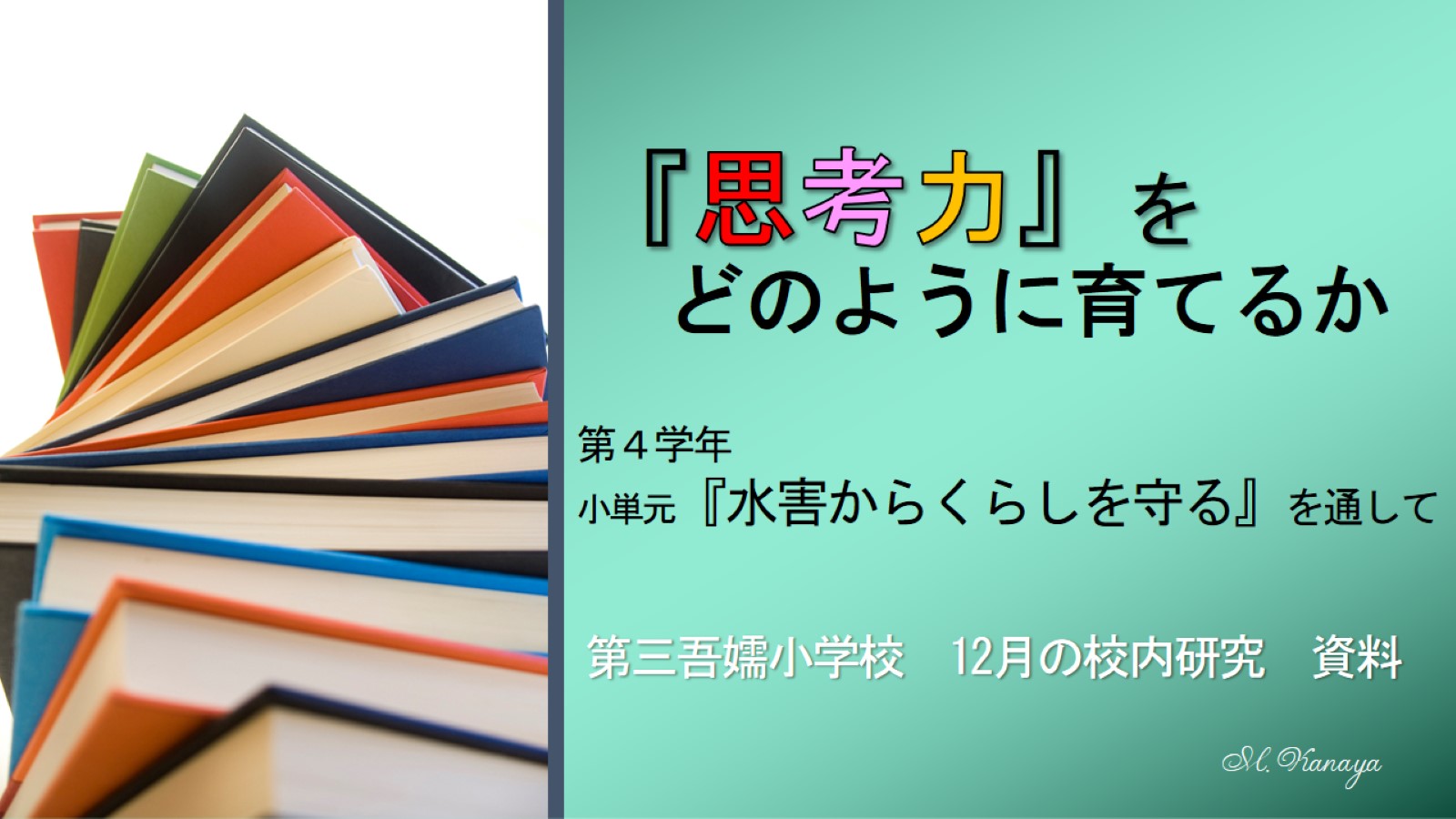 『思考力』を　どのように育てるか
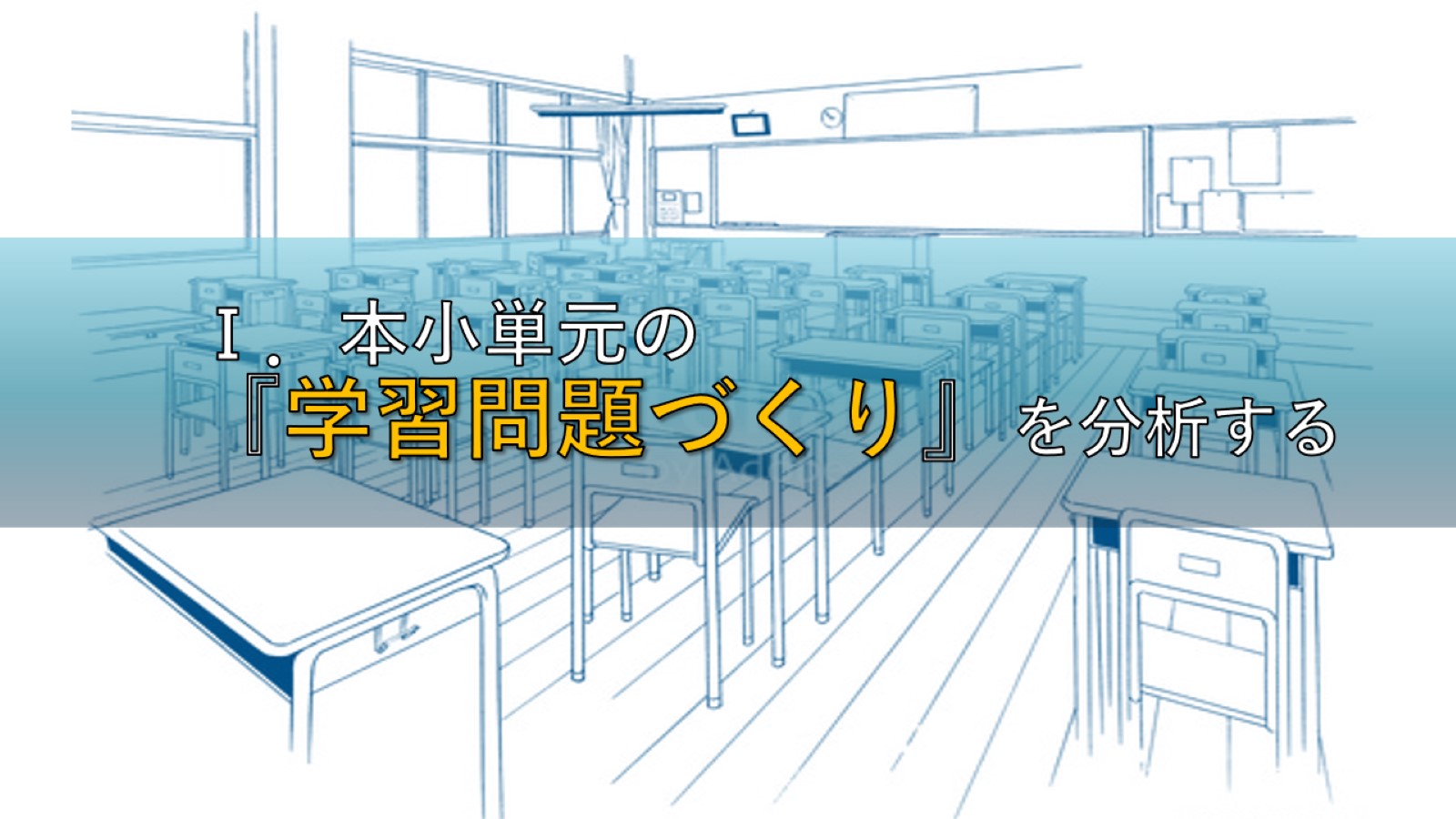 Ⅰ．本小単元の　　　　　　『学習問題づくり』を分析する
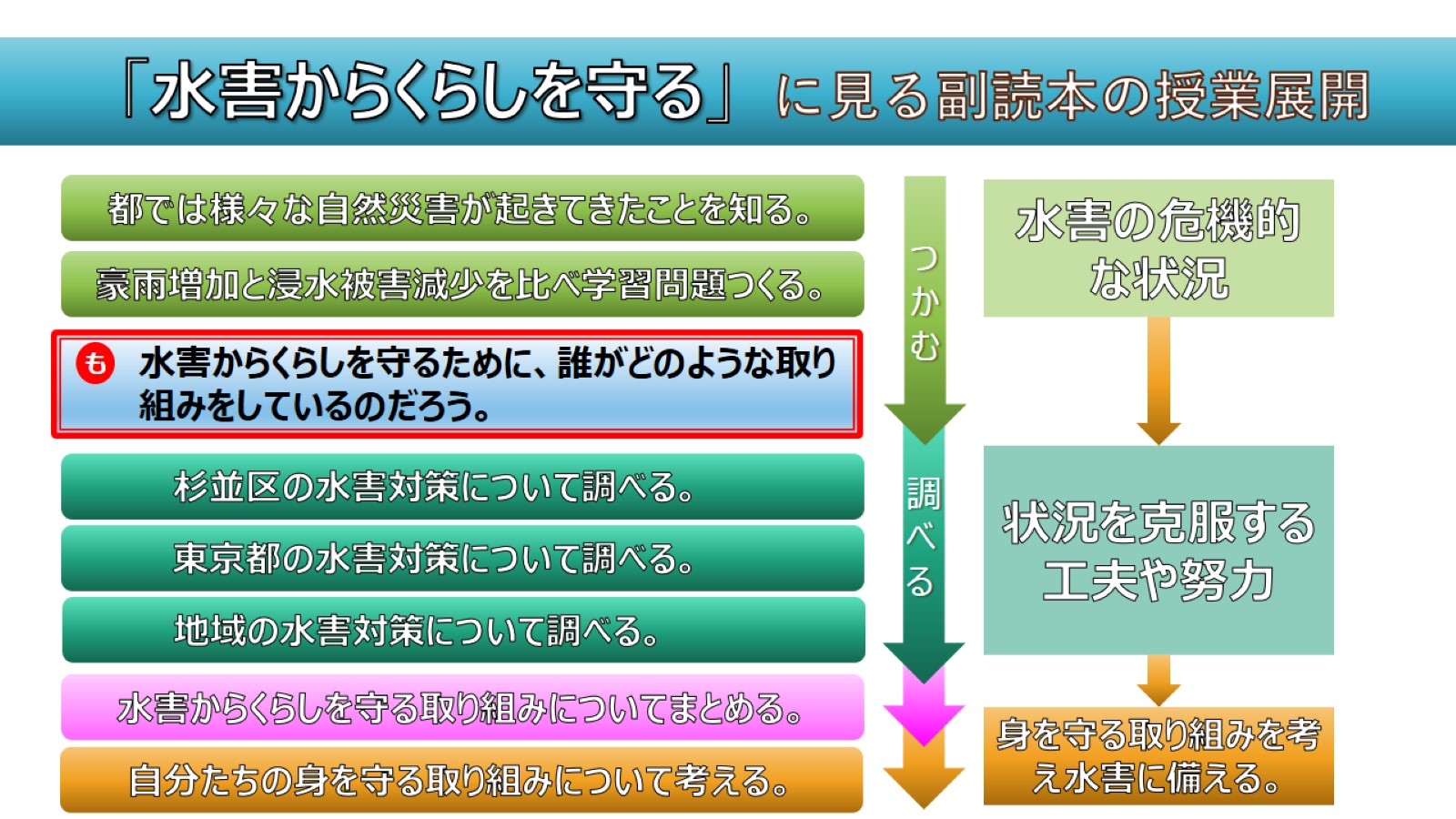 「水害からくらしを守る」に見る副読本の授業展開
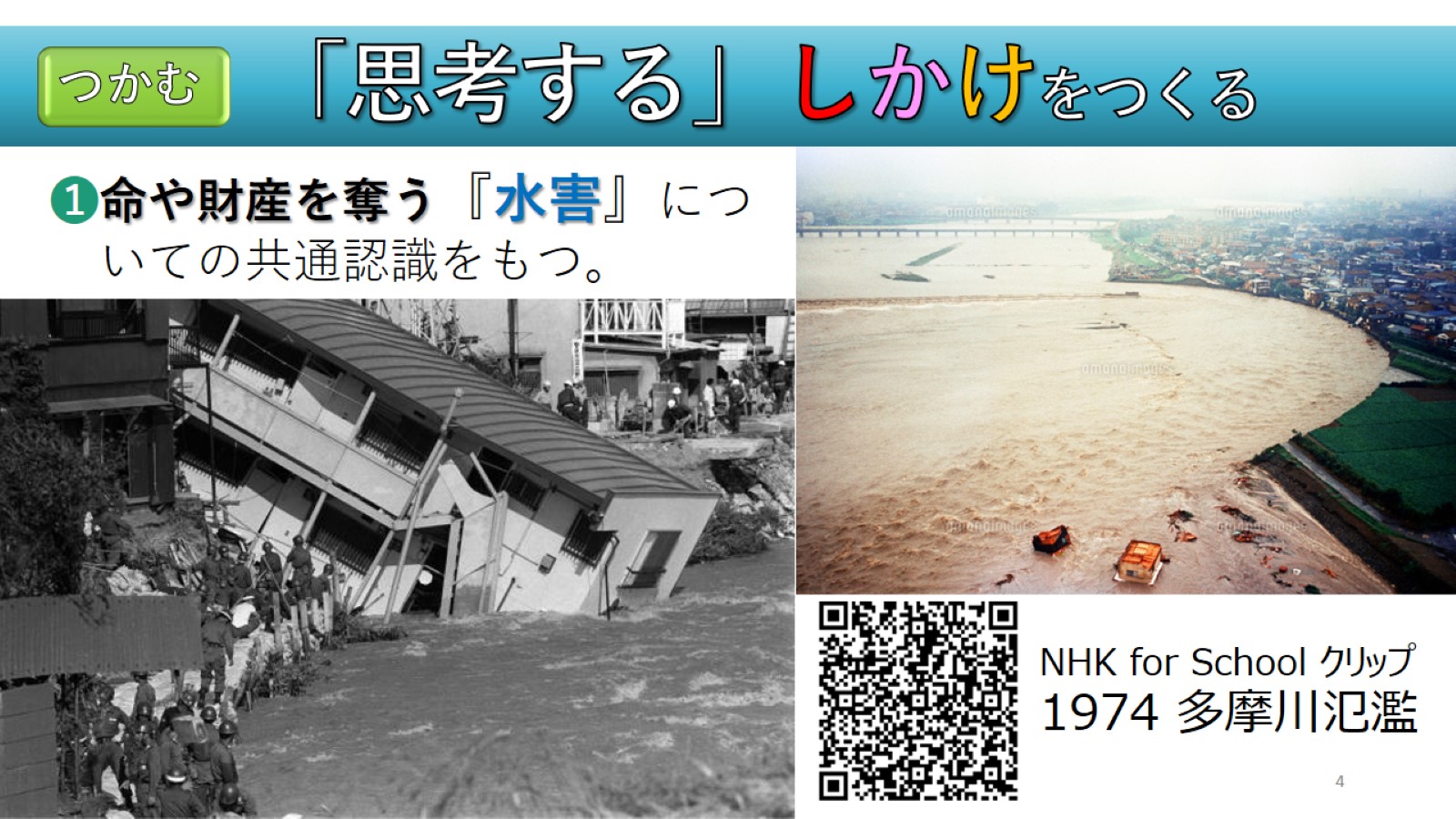 「思考する」しかけをつくる
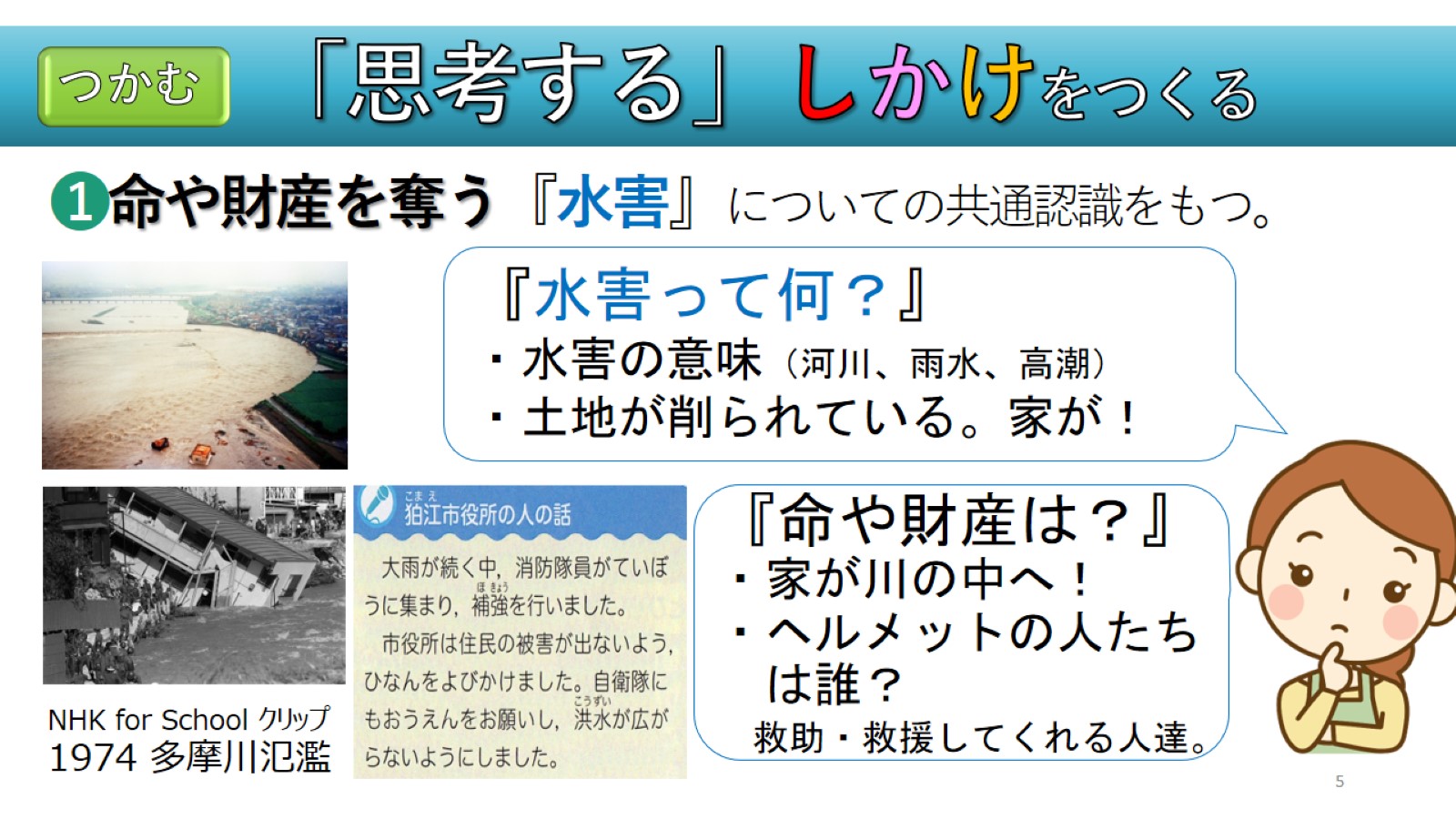 「思考する」しかけをつくる
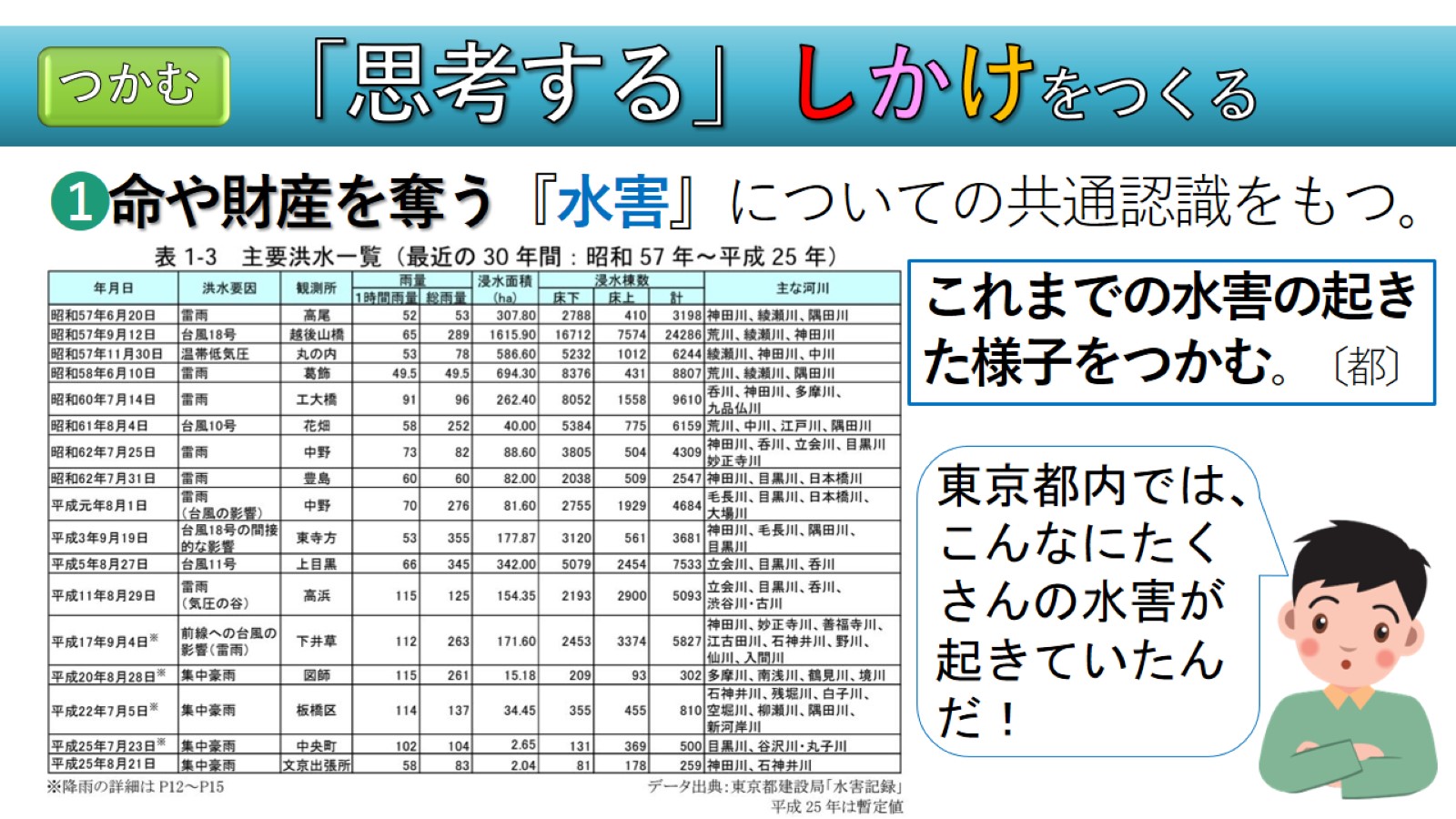 「思考する」しかけをつくる
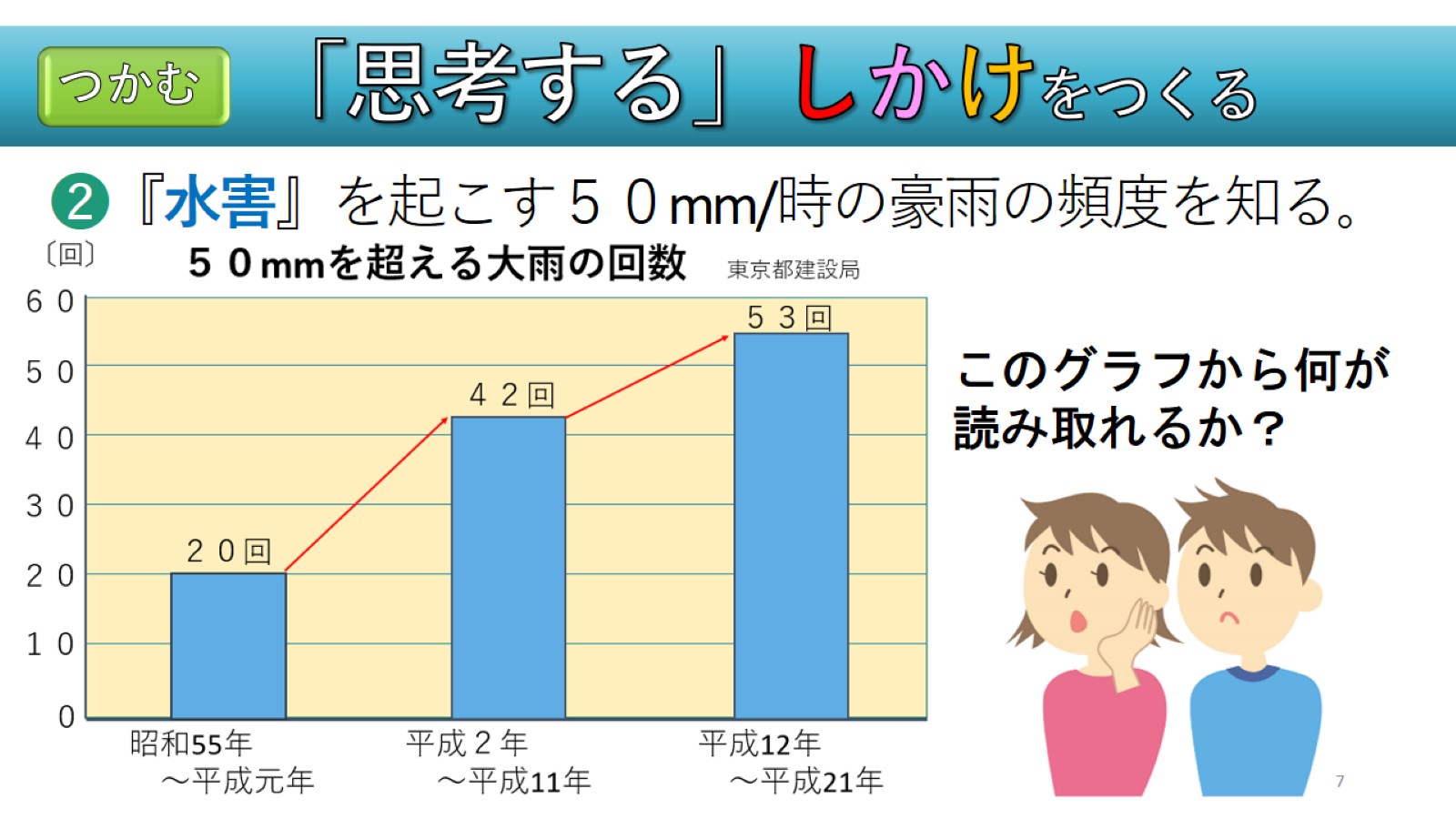 「思考する」しかけをつくる
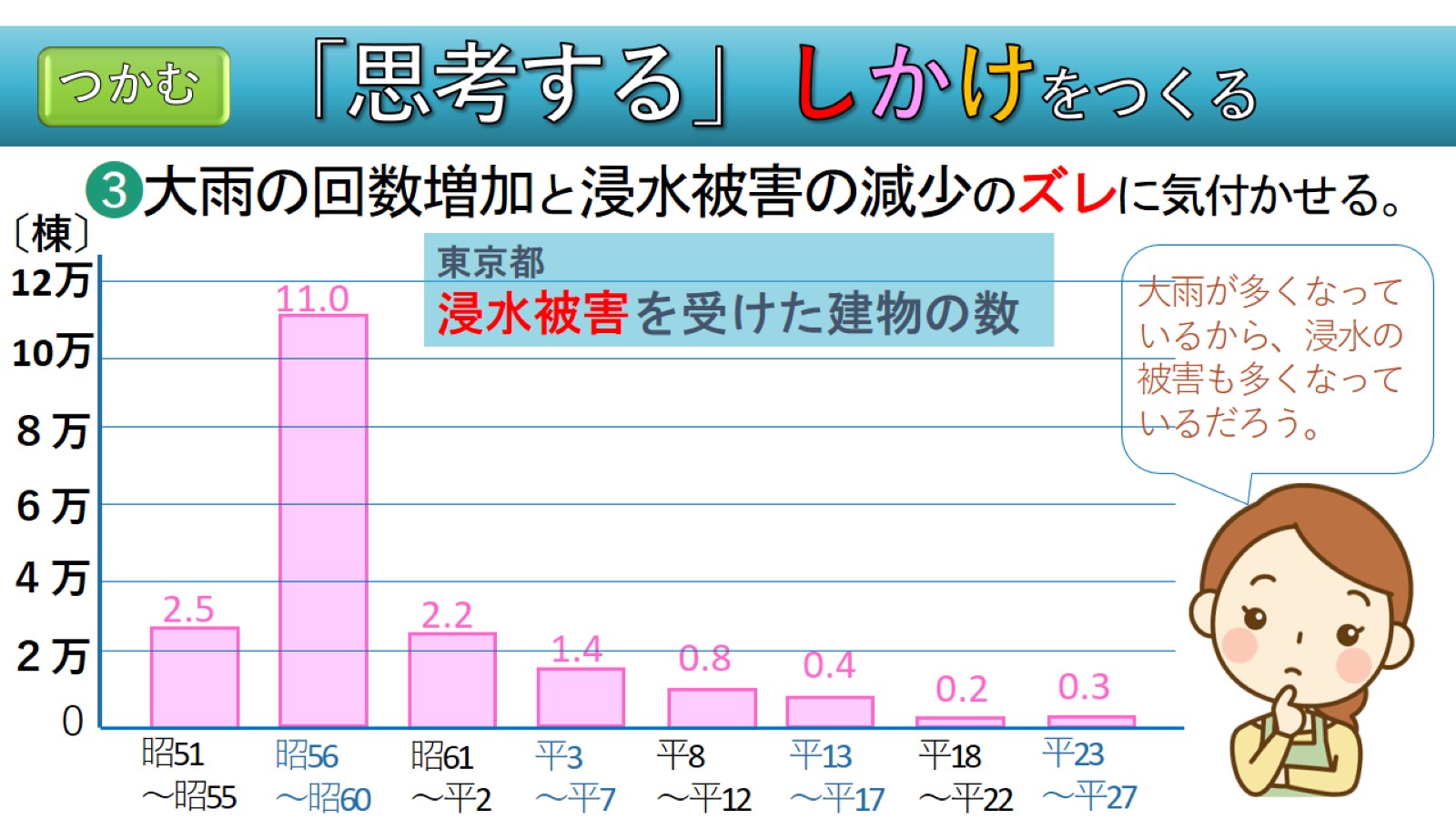 「思考する」しかけをつくる
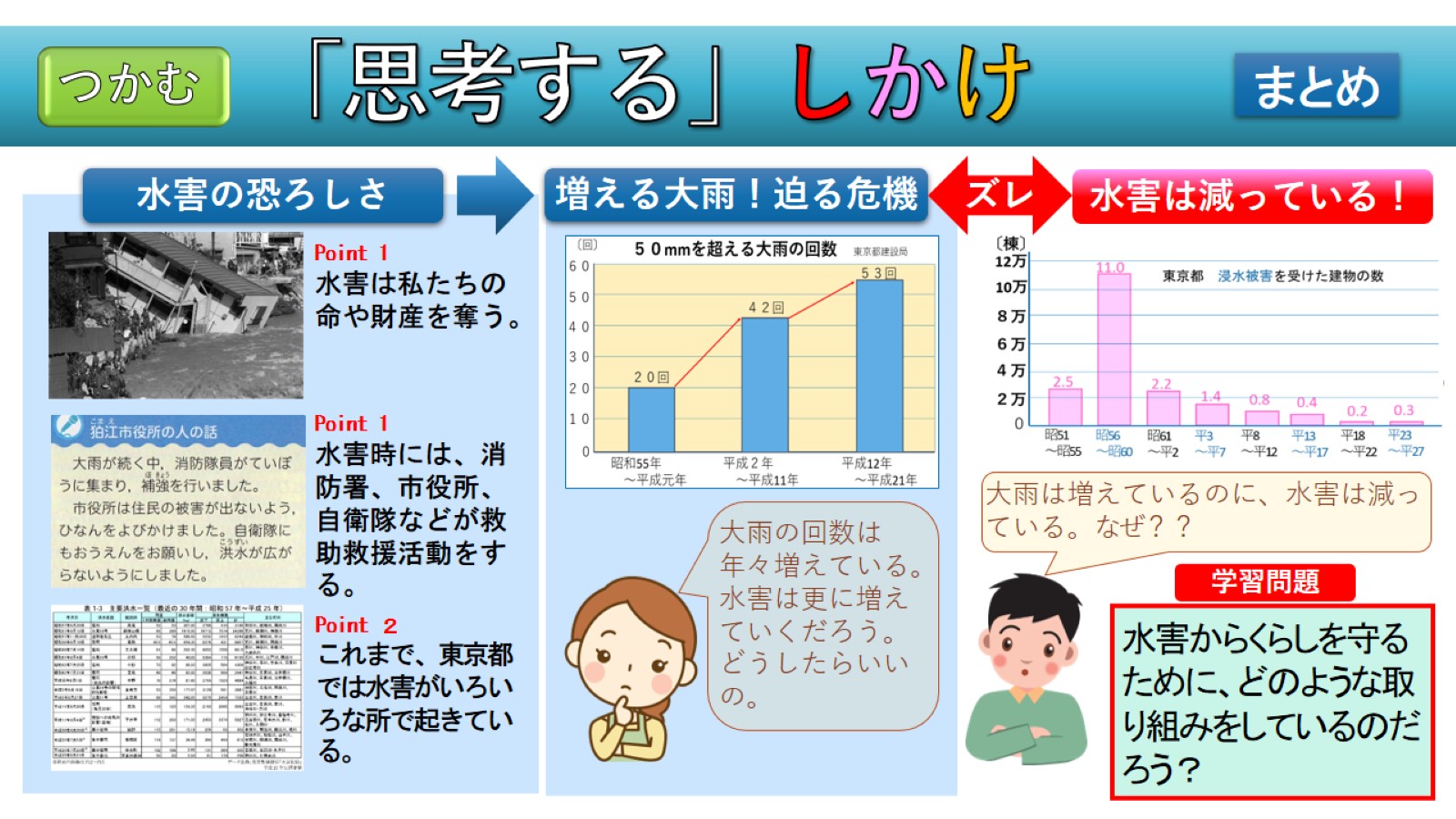 「思考する」しかけ
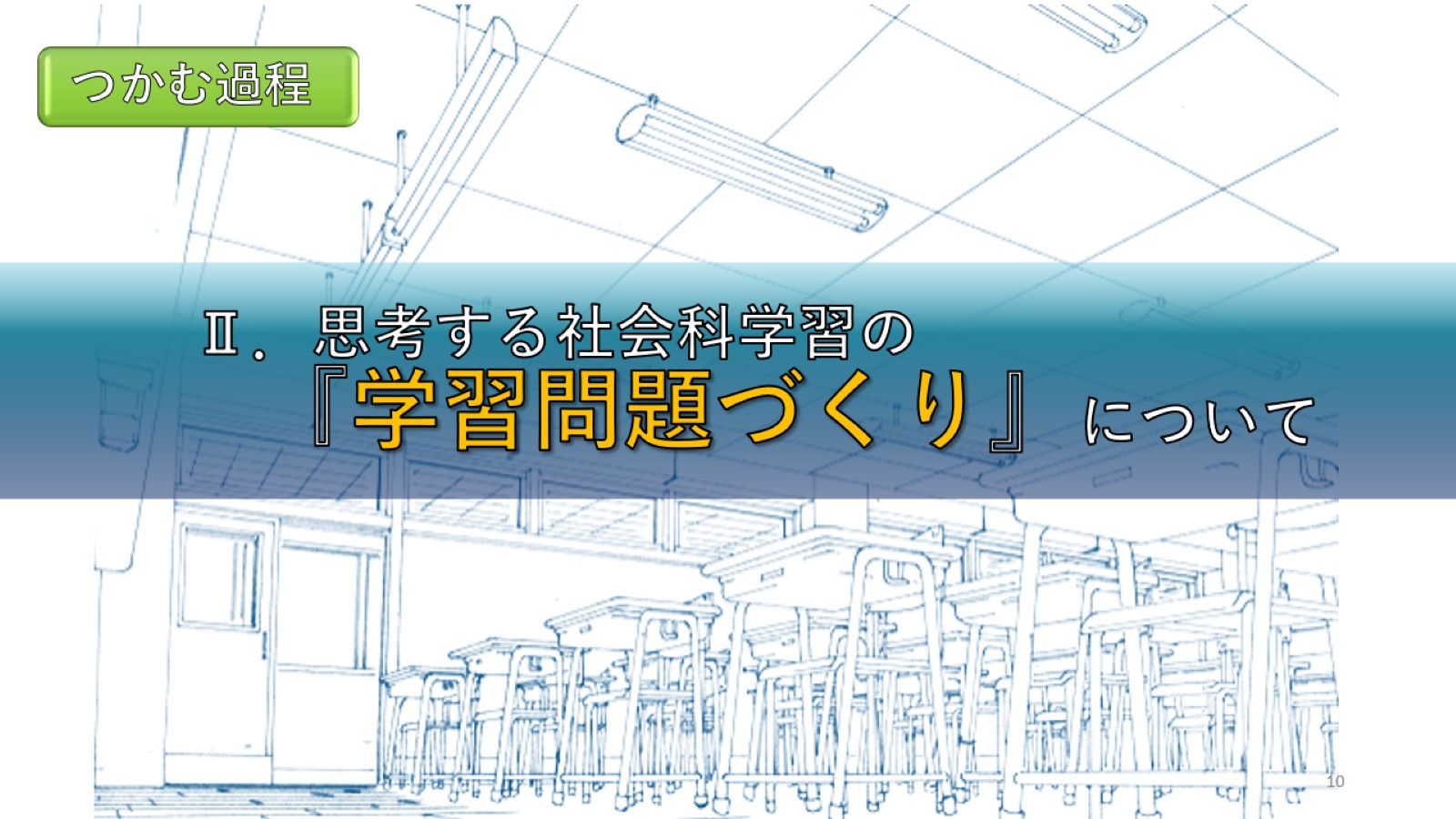 Ⅱ．思考する社会科学習の　　　　　　     『学習問題づくり』について
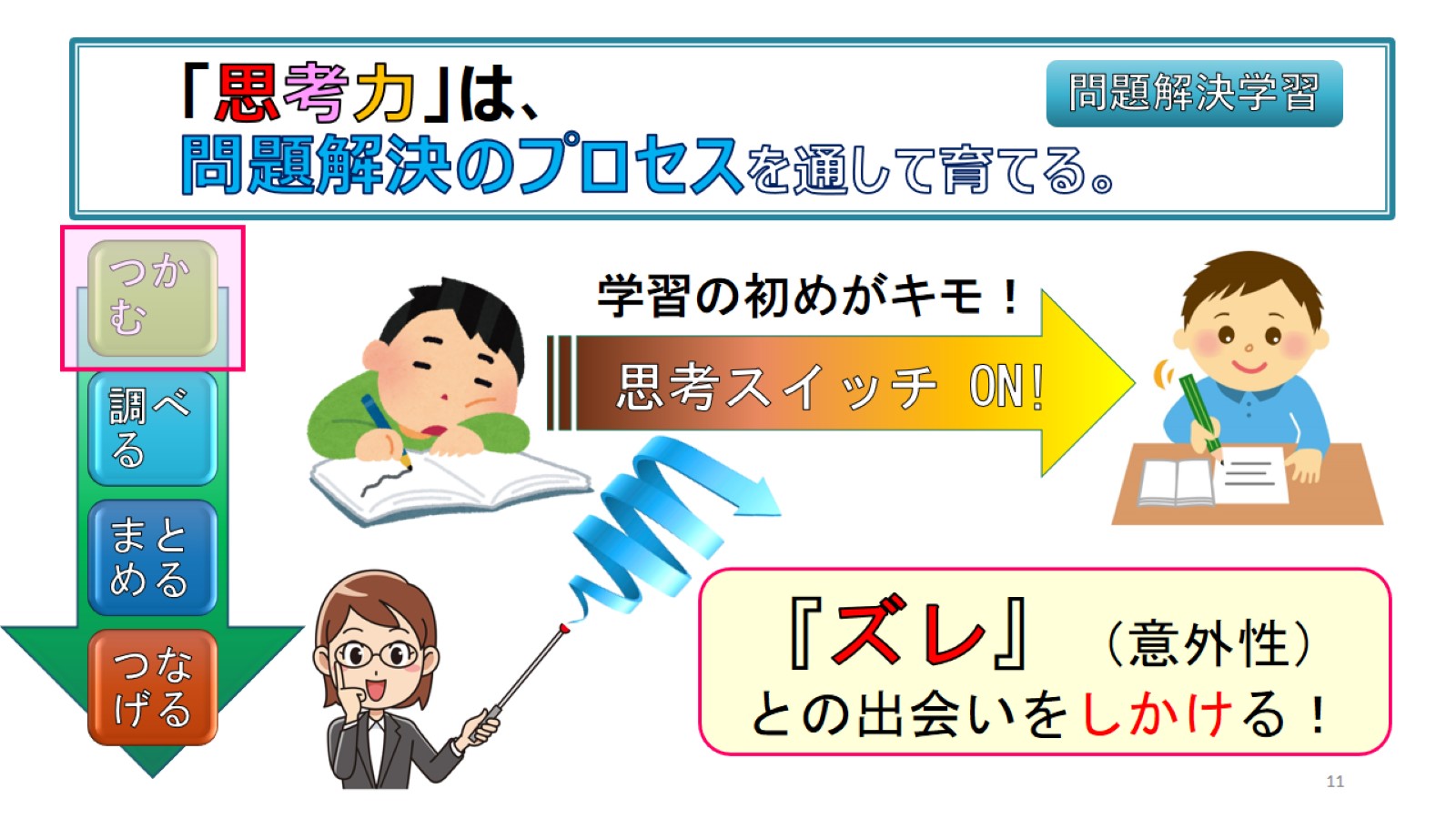 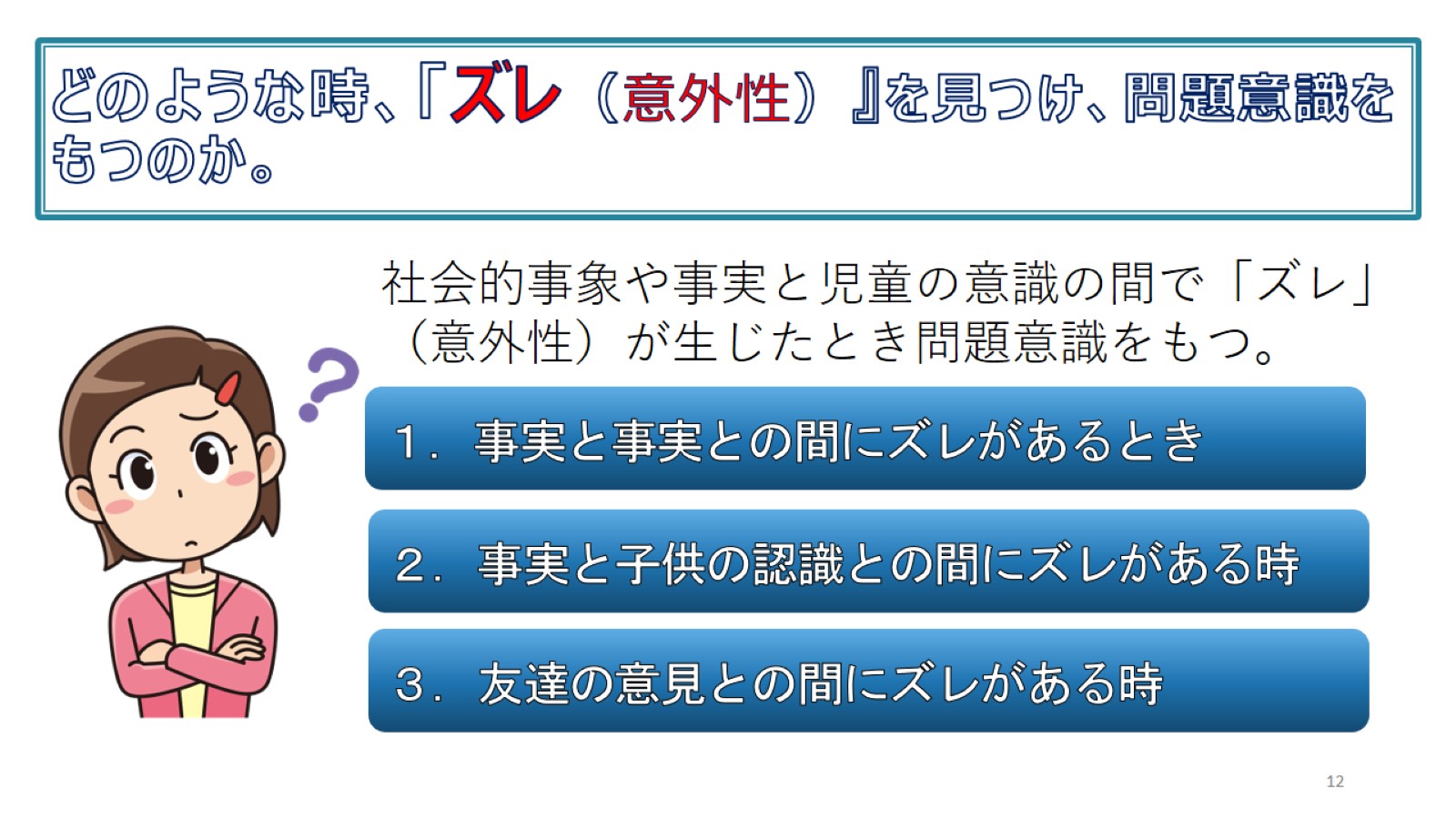 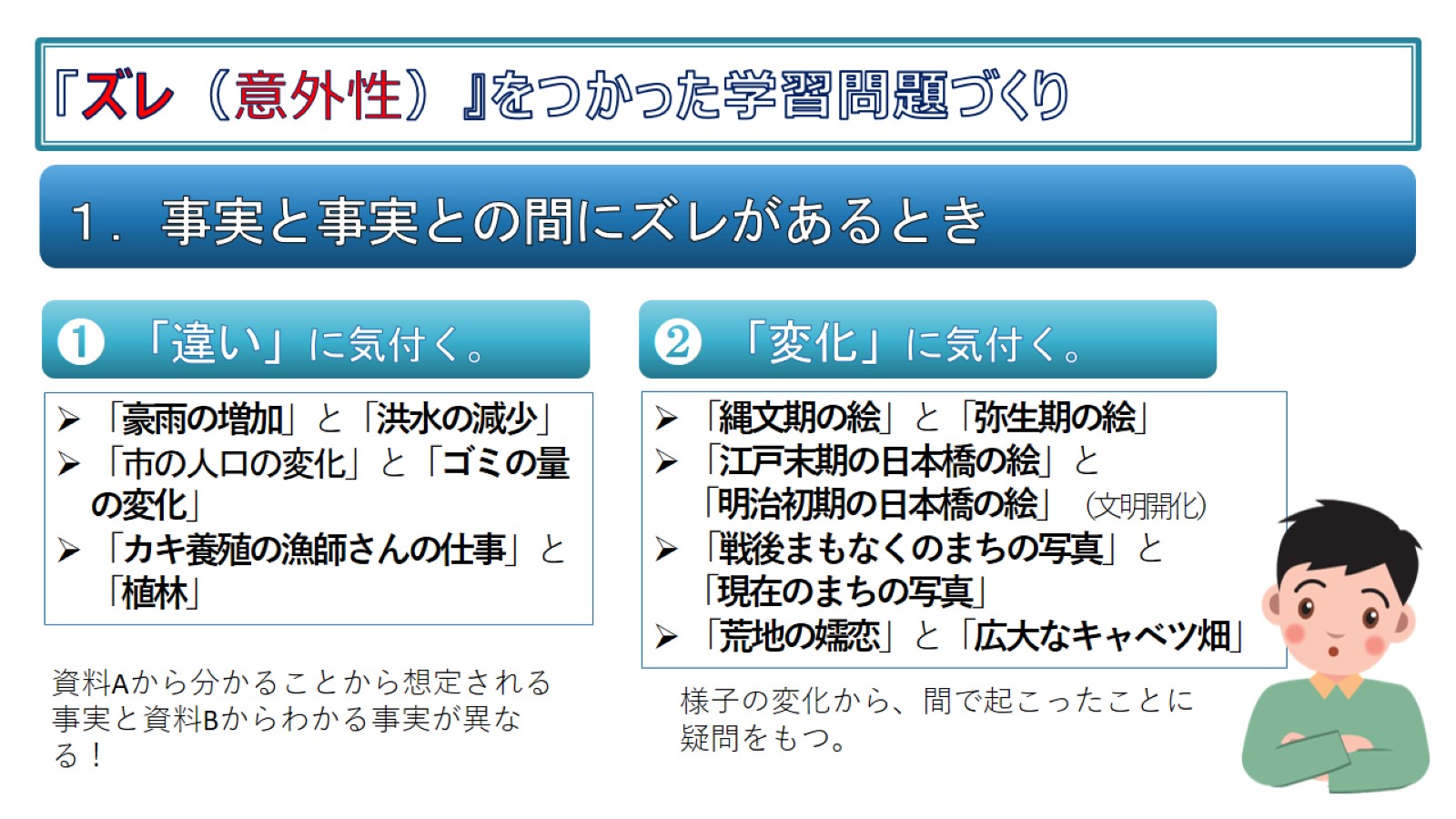 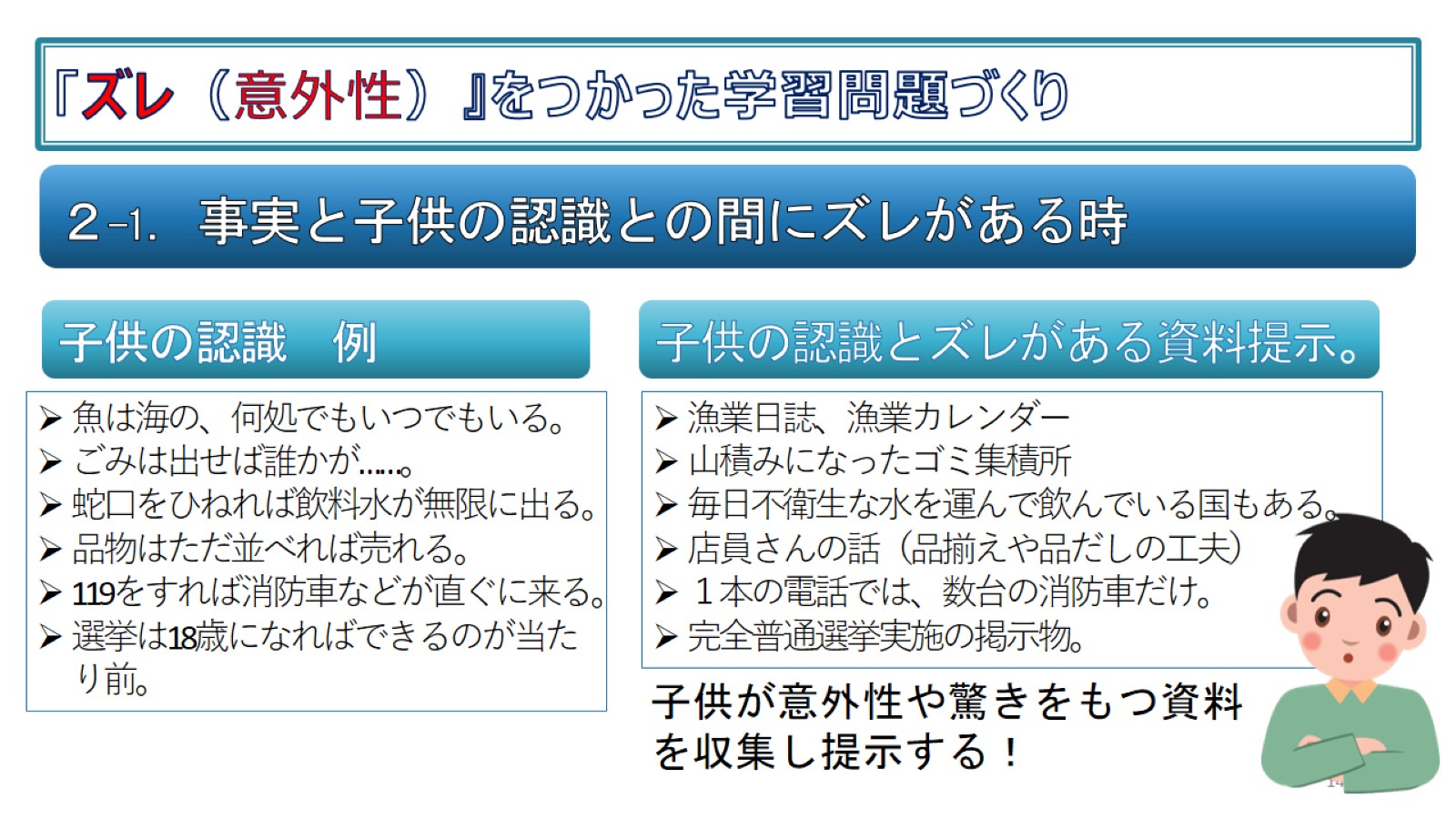 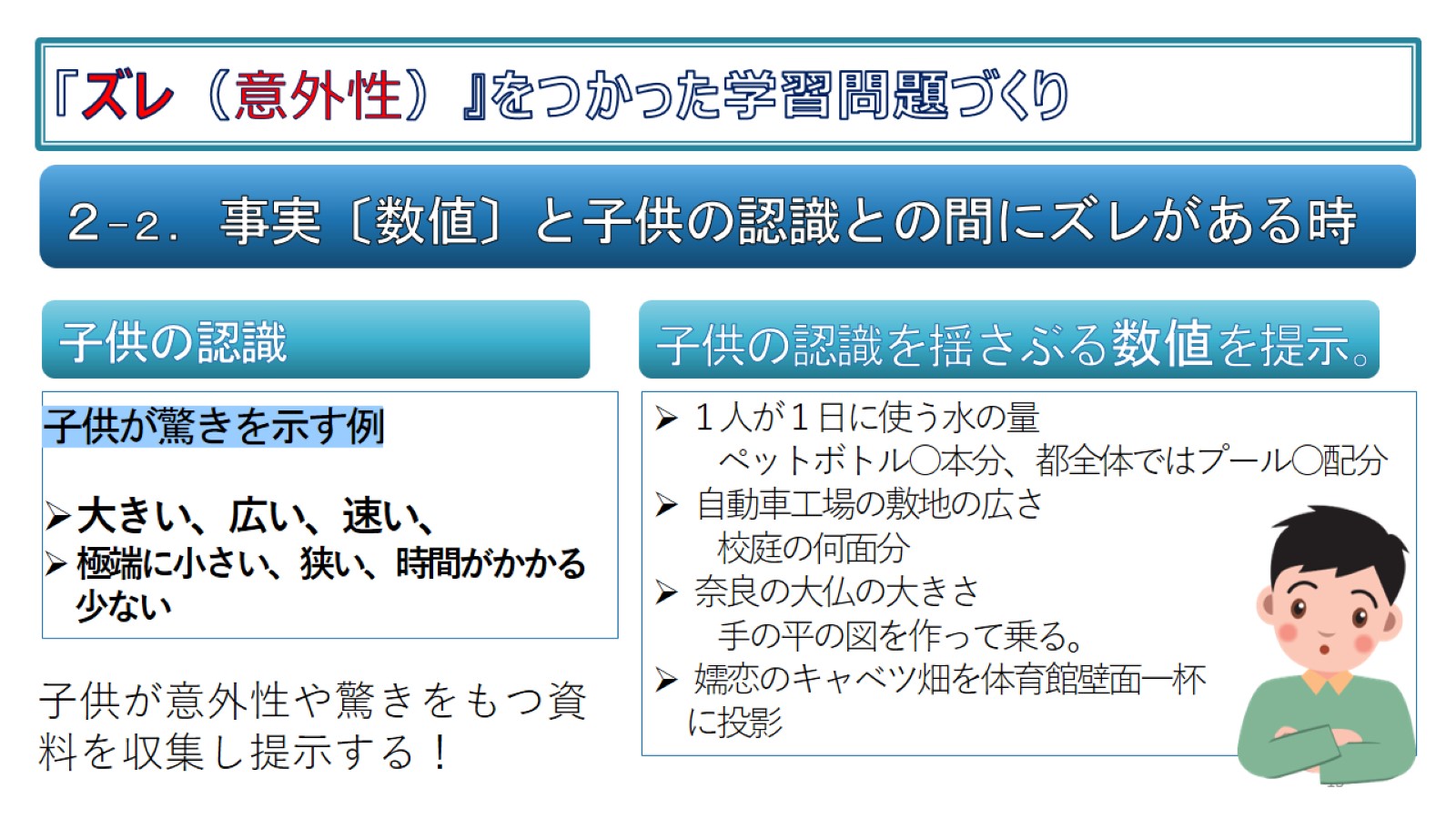 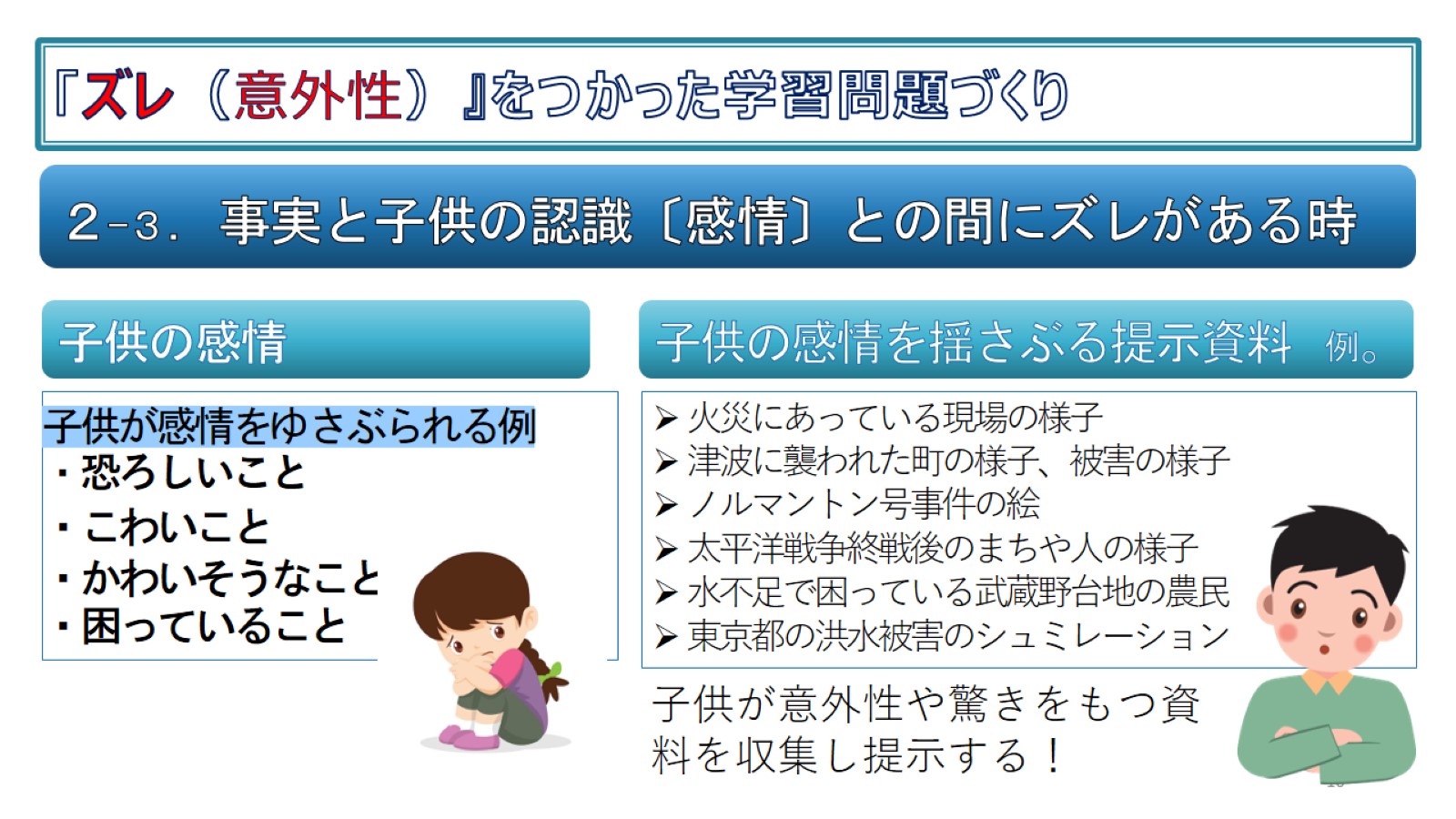 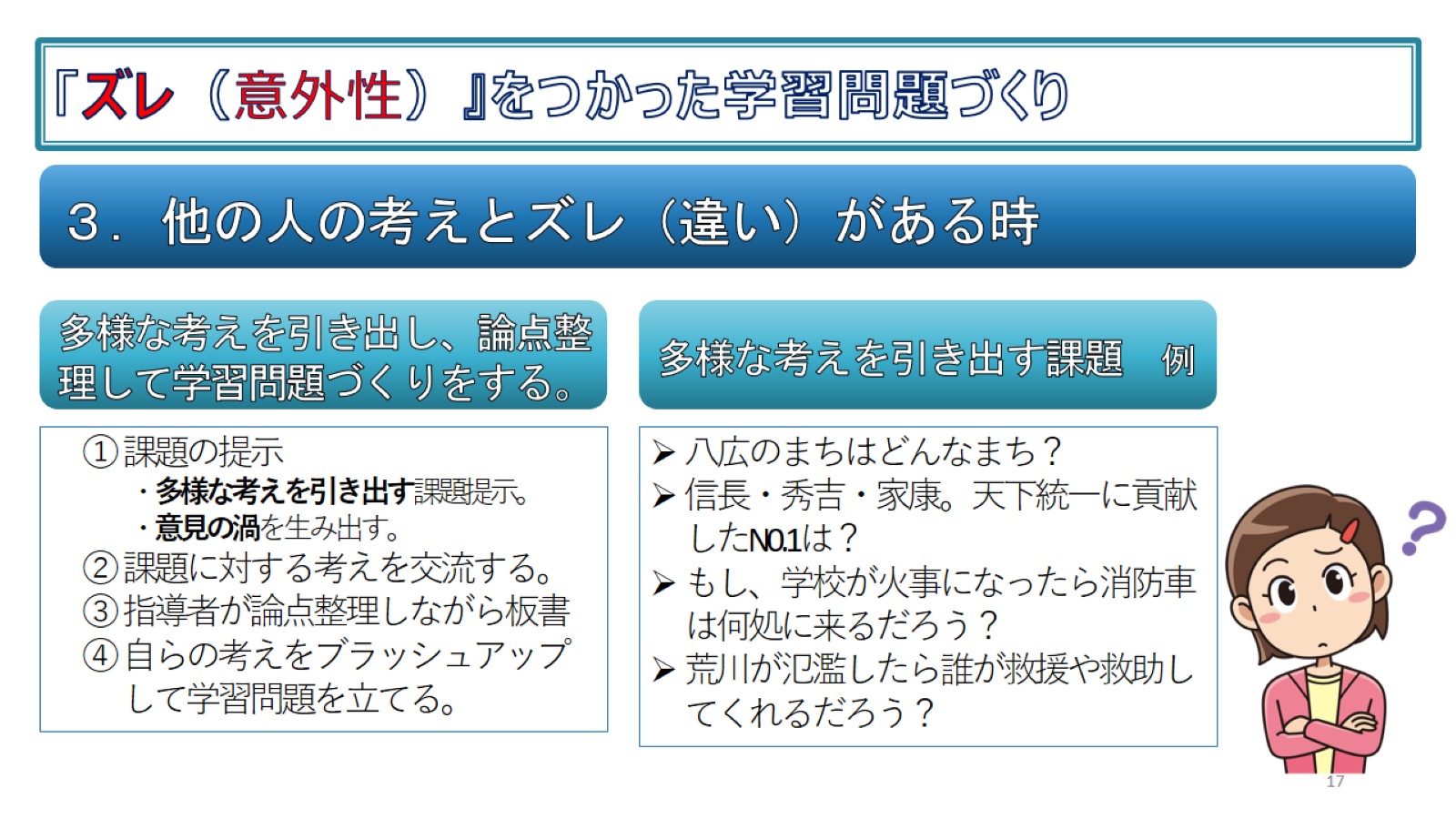 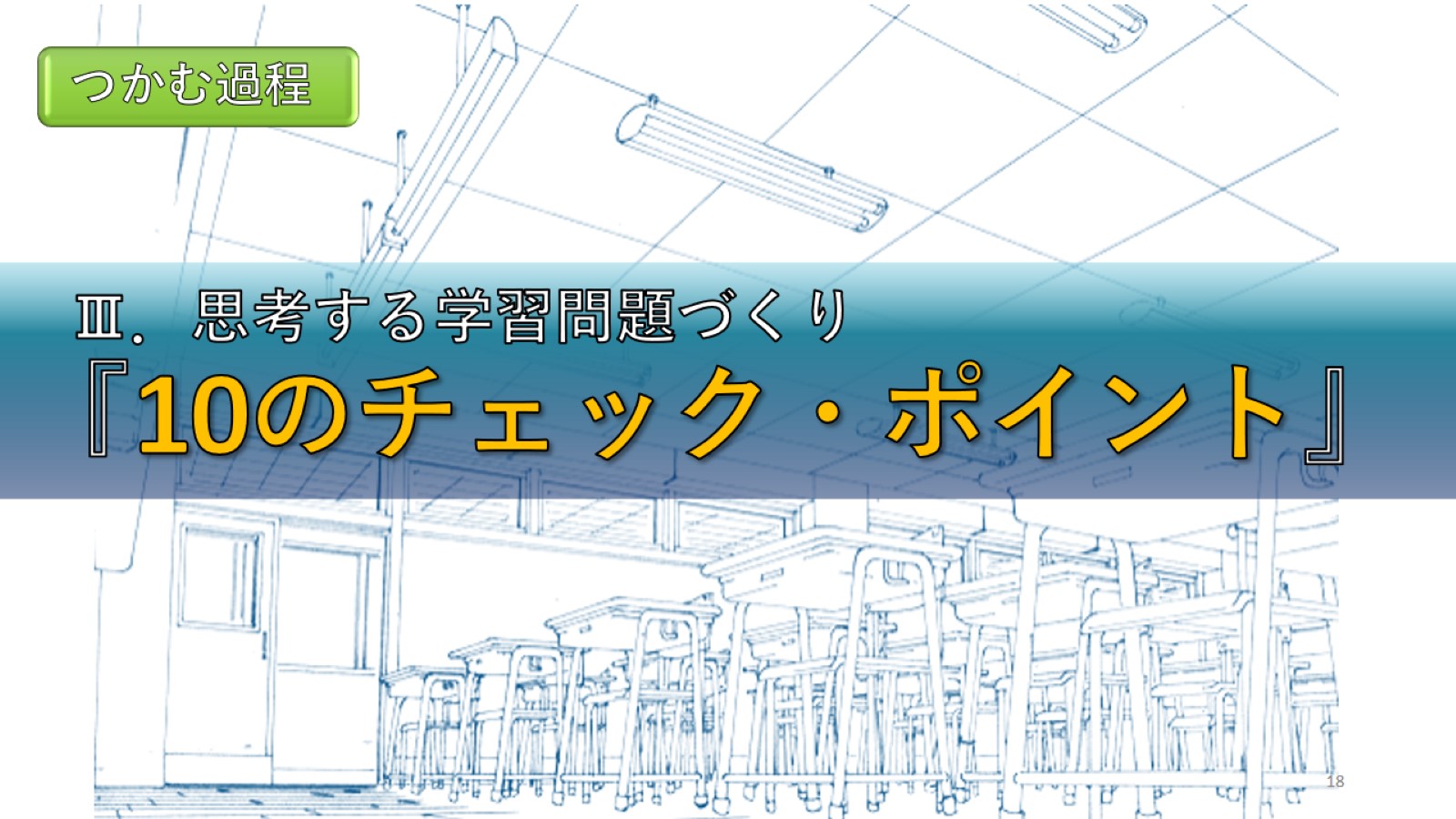 Ⅲ．思考する学習問題づくり　　　 『10のチェック・ポイント』
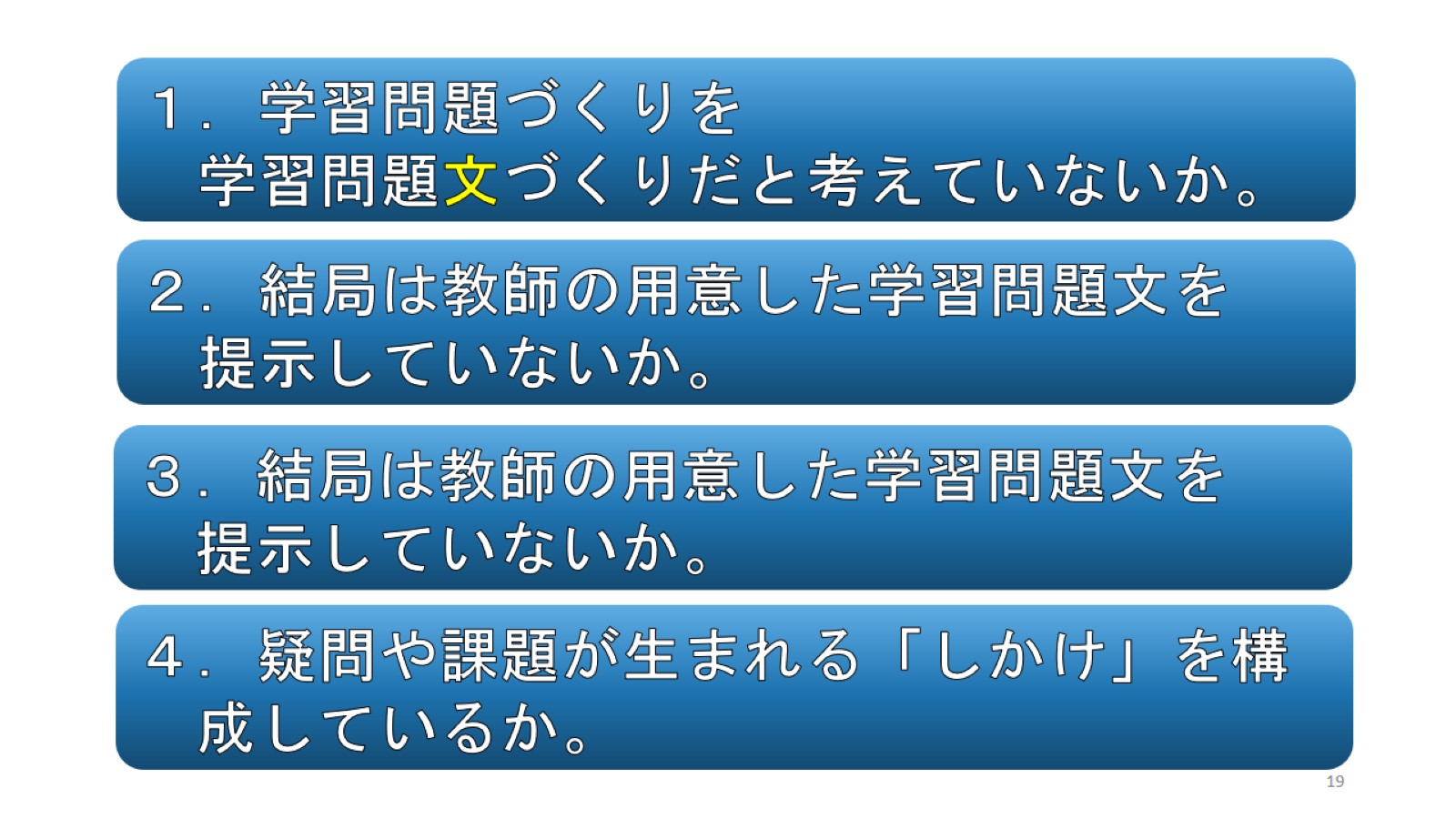 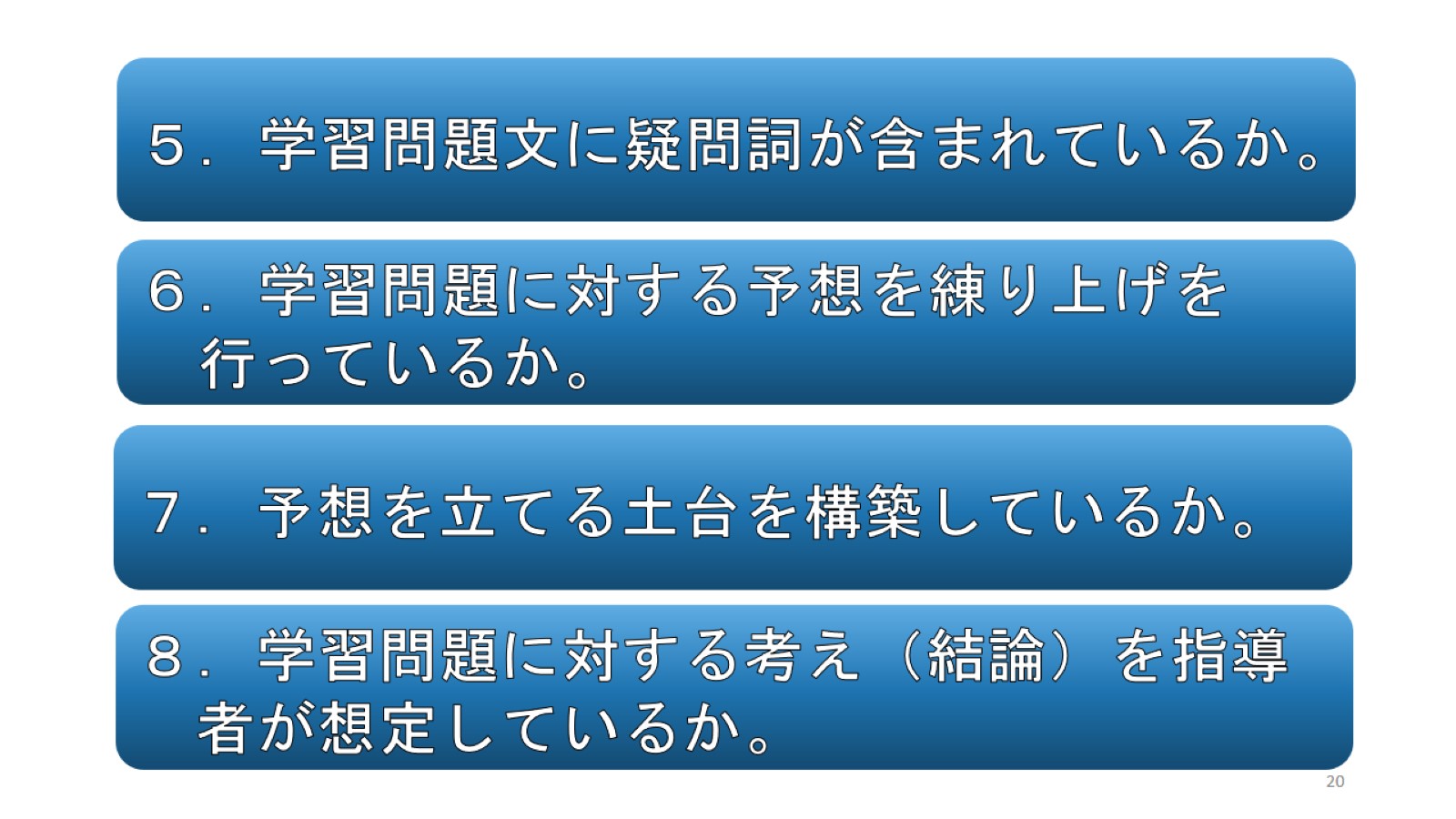 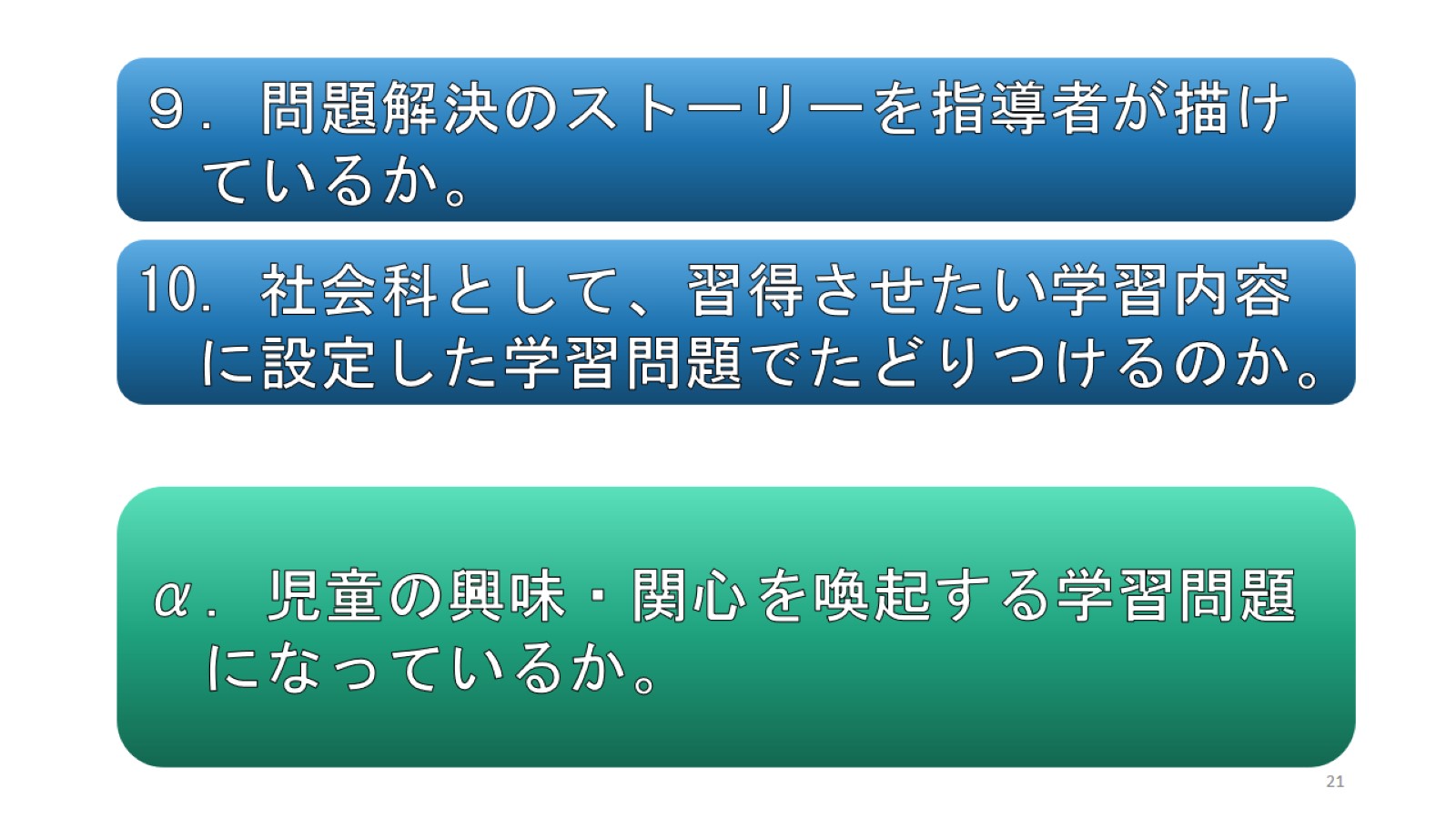 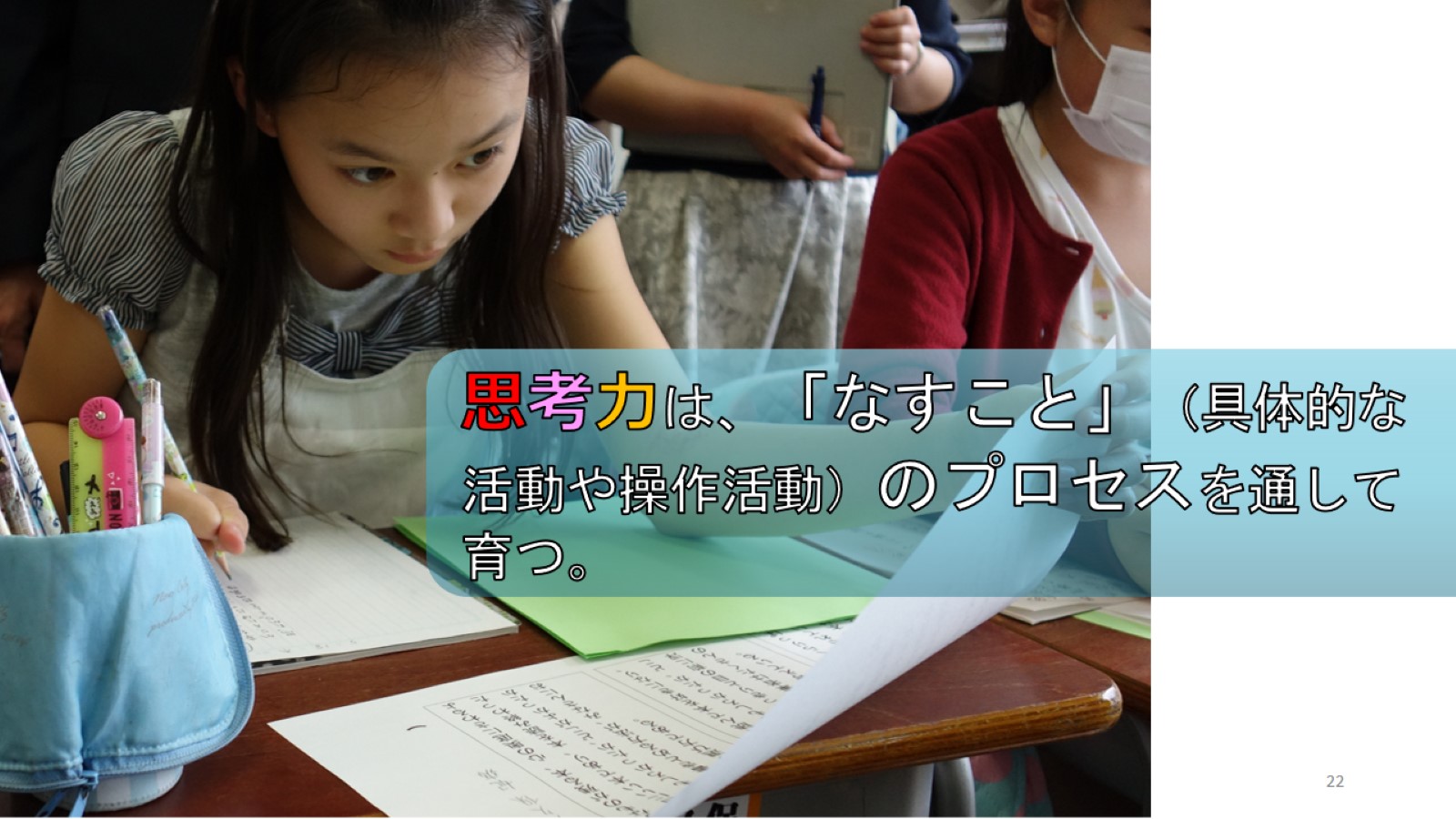 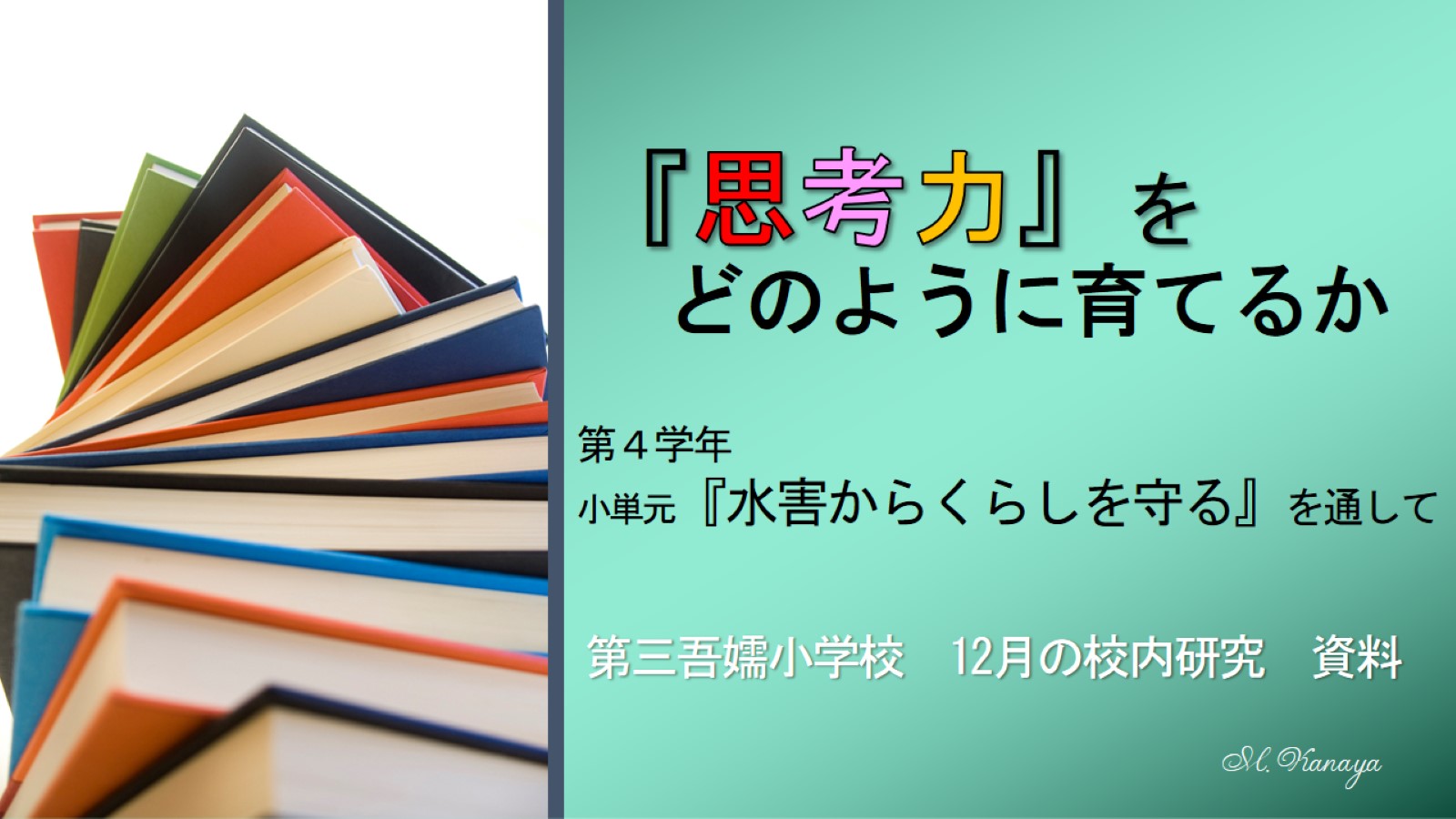 『思考力』を　どのように育てるか
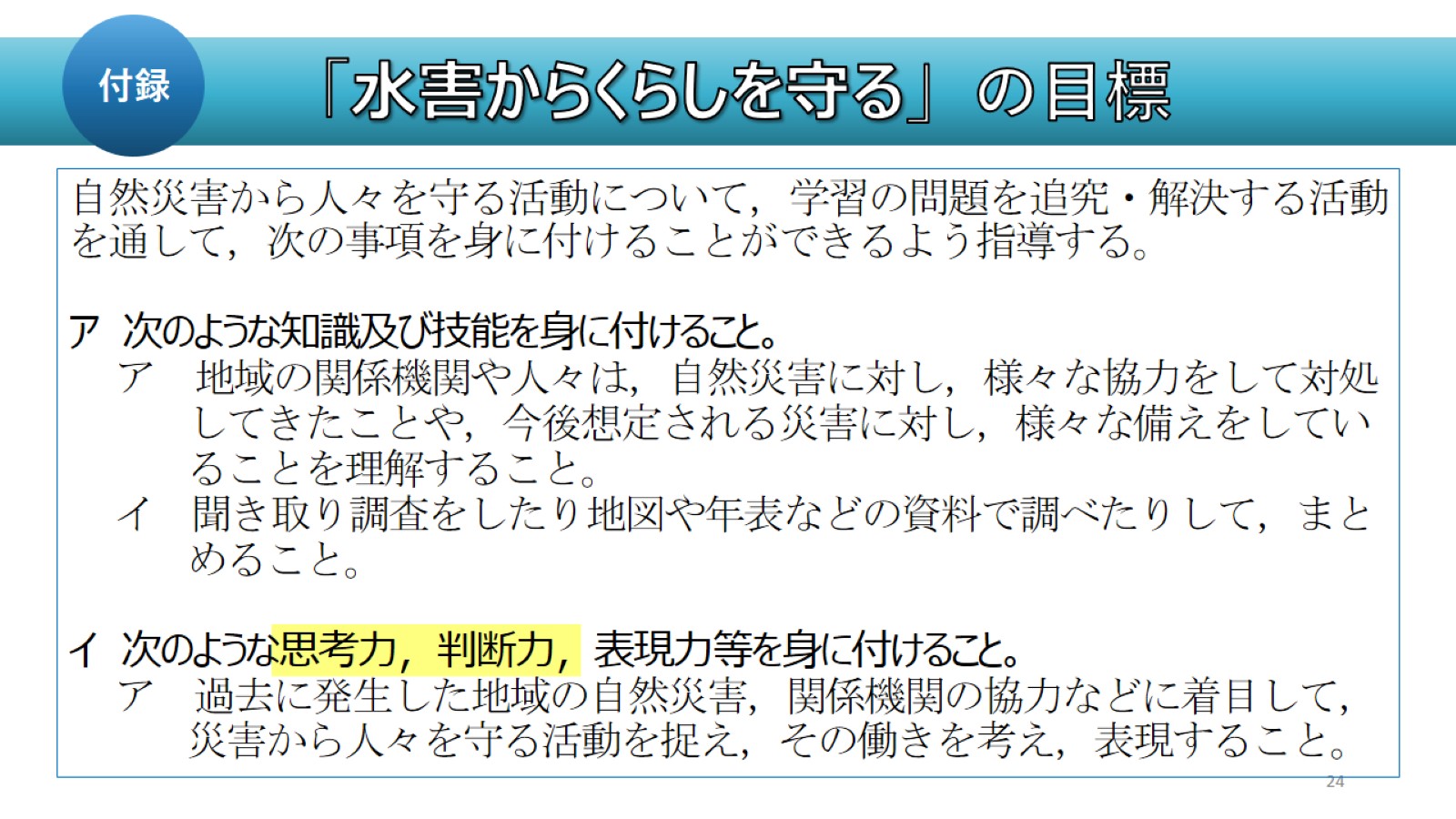 「水害からくらしを守る」の目標
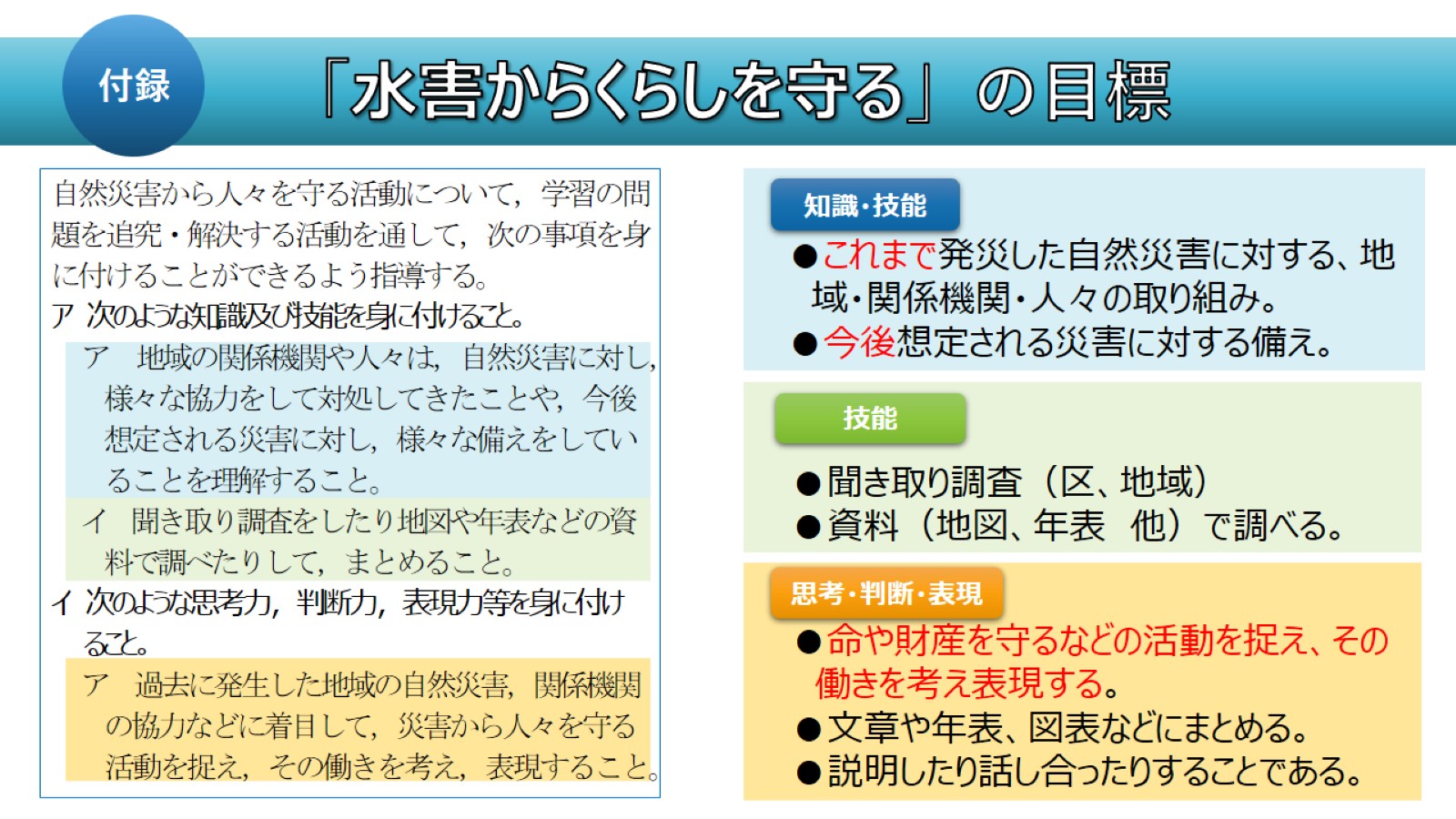 「水害からくらしを守る」の目標